Program Analysis via Graph Reachability: Past, Present, and Future
Qirun Zhang, Georgia Institute of Technology
Thomas Reps, University of Wisconsin
Outline of Tutorial
CFL-reachability
Origin & background
Algorithm & complexity
Applications
Beyond CFL-reachability
Datalog
WPDSs, NWAs
Graph reachability
LCL-reach
InterDyck-reach
Graph simplification
Future Directions
Theoretical developments
Dynamic reachability
2
A Variety of Problems
3
L-Reachability[Yannakakis 90]
POPL 2022
New results (by Chistikov et al.):
Subcubic certificate systems for CFL-reachability
Wednesday@15:55 Algorithmic Verification 1 at Salon I
A Personal Timeline
Learned about CFL-reachability
Unaware of CFL-reachability
[IST 1998] survey paper
[PLDI 2000] tutorial
1987
1993
1998
2000
2019-present
CFL-reachability
Attribute
grammars
“Near neighbors” to CFL-reachability
1980
1985
2003-present
5
Program Slicing
Backward slice with respect to “printf(“%d\n”,i)”
Backward Slice
int main() {
	int sum = 0;
	int i = 1;
	while (i < 11) {
		sum = sum + i;
		i = i + 1;
	}
	printf(“%d\n”,sum);
	printf(“%d\n”,i);
}
Backward Slice
int main() {
	int sum = 0;
	int i = 1;
	while (i < 11) {
		sum = sum + i;
		i = i + 1;
	}
	printf(“%d\n”,sum);
	printf(“%d\n”,i);
}
Backward slice with respect to “printf(“%d\n”,i)”
Slice Extraction
int main() {
	
	int i = 1;
	while (i < 11) {
		
		i = i + 1;
	}
	
	printf(“%d\n”,i);
}
Backward slice with respect to “printf(“%d\n”,i)”
How is a PDG Created?
Control Flow Graph (CFG)
PDG is union of:
Control Dependence Graph
Flow Dependence Graph
computed from CFG
Control-Flow Graph
int main() {
	int sum = 0;
	int i = 1;
	while (i < 11) {
		sum = sum + i;
		i = i + 1;
	}
	printf(“%d\n”,sum);
	printf(“%d\n”,i);
}
Enter
F
sum = 0
i = 1
printf(sum)
printf(i)
while(i < 11)
T
sum = sum + i
i = i + i
Control-Dependence Graph
int main() {
	int sum = 0;
	int i = 1;
	while (i < 11) {
		sum = sum + i;
		i = i + 1;
	}
	printf(“%d\n”,sum);
	printf(“%d\n”,i);
}
Control dependence
q is reached from p
if condition p is
true (T), not otherwise.
p
q
T
Similar for false (F).
p
q
F
Enter
sum = 0
i = 1
printf(sum)
printf(i)
while(i < 11)
sum = sum + i
i = i + i
Flow-Dependence Graph
int main() {
	int sum = 0;
	int i = 1;
	while (i < 11) {
		sum = sum + i;
		i = i + 1;
	}
	printf(“%d\n”,sum);
	printf(“%d\n”,i);
}
Flow dependence
Value of variable
assigned at p may be
used at q.
p
q
Enter
i = 1
sum = 0
printf(sum)
printf(i)
while(i < 11)
sum = sum + i
i = i + i
Program Dependence Graph (PDG)
int main() {
	int sum = 0;
	int i = 1;
	while (i < 11) {
		sum = sum + i;
		i = i + 1;
	}
	printf(“%d\n”,sum);
	printf(“%d\n”,i);
}
Control dependence
Flow dependence
Enter
sum = 0
i = 1
printf(sum)
printf(i)
while(i < 11)
sum = sum + i
i = i + i
Opposite Order
Same PDG
Program Dependence Graph (PDG)
int main() {
	int i = 1;
	int sum = 0;
	while (i < 11) {
		sum = sum + i;
		i = i + 1;
	}
	printf(“%d\n”,sum);
	printf(“%d\n”,i);
}
Enter
sum = 0
i = 1
printf(sum)
printf(i)
while(i < 11)
sum = sum + i
i = i + i
Backward Slice
int main() {
	int sum = 0;
	int i = 1;
	while (i < 11) {
		sum = sum + i;
		i = i + 1;
	}
	printf(“%d\n”,sum);
	printf(“%d\n”,i);
}
Enter
sum = 0
i = 1
printf(sum)
printf(i)
while(i < 11)
sum = sum + i
i = i + i
Backward Slice
int main() {
	int sum = 0;
	int i = 1;
	while (i < 11) {
		sum = sum + i;
		i = i + 1;
	}
	printf(“%d\n”,sum);
	printf(“%d\n”,i);
}
Enter
sum = 0
i = 1
printf(sum)
printf(i)
while(i < 11)
sum = sum + i
i = i + i
Backward Slice
int main() {
	int sum = 0;
	int i = 1;
	while (i < 11) {
		sum = sum + i;
		i = i + 1;
	}
	printf(“%d\n”,sum);
	printf(“%d\n”,i);
}
Enter
sum = 0
i = 1
printf(sum)
printf(i)
while(i < 11)
sum = sum + i
i = i + i
Backward Slice
int main() {
	int sum = 0;
	int i = 1;
	while (i < 11) {
		sum = sum + i;
		i = i + 1;
	}
	printf(“%d\n”,sum);
	printf(“%d\n”,i);
}
Enter
sum = 0
i = 1
printf(sum)
printf(i)
while(i < 11)
sum = sum + i
i = i + i
Slice Extraction
int main() {
	
	int i = 1;
	while (i < 11) {
		
		i = i + 1;
	}
	
	printf(“%d\n”,i);
}
Enter
i = 1
printf(i)
while(i < 11)
i = i + i
Program Slicing
Forward slice with respect to “sum = 0”
Forward Slice
int main() {
	int sum = 0;
	int i = 1;
	while (i < 11) {
		sum = sum + i;
		i = i + 1;
	}
	printf(“%d\n”,sum);
	printf(“%d\n”,i);
}
Forward Slice
int main() {
	int sum = 0;
	int i = 1;
	while (i < 11) {
		sum = sum + i;
		i = i + 1;
	}
	printf(“%d\n”,sum);
	printf(“%d\n”,i);
}
Forward slice with respect to “sum = 0”
Forward Slice
int main() {
	int sum = 0;
	int i = 1;
	while (i < 11) {
		sum = sum + i;
		i = i + 1;
	}
	printf(“%d\n”,sum);
	printf(“%d\n”,i);
}
Enter
sum = 0
i = 1
printf(sum)
printf(i)
while(i < 11)
sum = sum + i
i = i + i
Forward Slice
int main() {
	int sum = 0;
	int i = 1;
	while (i < 11) {
		sum = sum + i;
		i = i + 1;
	}
	printf(“%d\n”,sum);
	printf(“%d\n”,i);
}
Enter
sum = 0
i = 1
printf(sum)
printf(i)
while(i < 11)
sum = sum + i
i = i + i
Forward Slice
int main() {
	int sum = 0;
	int i = 1;
	while (i < 11) {
		sum = sum + i;
		i = i + 1;
	}
	printf(“%d\n”,sum);
	printf(“%d\n”,i);
}
Enter
sum = 0
i = 1
printf(sum)
printf(i)
while(i < 11)
sum = sum + i
i = i + i
Backward slice with respect to “printf(“%d\n”,i)”
Interprocedural Slice
int main() {
	int sum = 0;
	int i = 1;
	while (i < 11) {
		sum = add(sum,i);
		i = add(i,1);
	}
	printf(“%d\n”,sum);
	printf(“%d\n”,i);
}
int add(int x, int y) {
	return x + y;
}
Interprocedural Slice
int main() {
	int sum = 0;
	int i = 1;
	while (i < 11) {
		sum = add(sum,i);
		i = add(i,1);
	}
	printf(“%d\n”,sum);
	printf(“%d\n”,i);
}
int add(int x, int y) {
	return x + y;
}
Backward slice with respect to “printf(“%d\n”,i)”
Interprocedural Slice
int main() {
	int sum = 0;
	int i = 1;
	while (i < 11) {
		sum = add(sum,i);
		i = add(i,1);
	}
	printf(“%d\n”,sum);
	printf(“%d\n”,i);
}
int add(int x, int y) {
	return x + y;
}
Backward slice with respect to “printf(“%d\n”,i)”
How is an SDG Created?
Each PDG has nodes for
entry point
procedure parameters and function result
Each call site has nodes for
call
arguments and function result
Appropriate edges
entry node to parameters
call node to arguments
call node to entry node
arguments to parameters
System Dependence Graph (SDG)
Enter main
Call p
Call p
Enter p
SDG for the Sum Program
Enter main
while(i < 11)
sum = 0
i = 1
printf(sum)
printf(i)
Call add
Call add
yin = i
xin = sum
sum = xout
xin = i
yin= 1
i = xout
Enter add
x = xin
y = yin
x = x + y
xout = x
Interprocedural Backward Slice
Enter main
Call p
Call p
Enter p
Interprocedural Backward Slice
Enter main
Call p
Call p
Enter p
Interprocedural Backward Slice
Enter main
Call p
Call p
Enter p
Interprocedural Backward Slice
Enter main
Call p
Call p
Enter p
Interprocedural Backward Slice
Enter main
Call p
Call p
Enter p
Interprocedural Backward Slice
(
]
[
)
Enter main
Call p
Call p
Enter p
(
)
[
)
Matched-Parenthesis Path
matched    matched  edge
                 |    matched  (i  matched  )i      1  i  |CallSites|
                 |    
Interprocedural Backward Slice
Enter main
Call p
Call p
Enter p
Interprocedural Backward Slice
Enter main
Call p
Call p
Enter p
Slice of the Sum Program
Enter main
while(i < 11)
sum = 0
i = 1
printf(sum)
printf(i)
Call add
Call add
yin = i
xin = sum
sum = xout
xin = i
yin= 1
i = xout
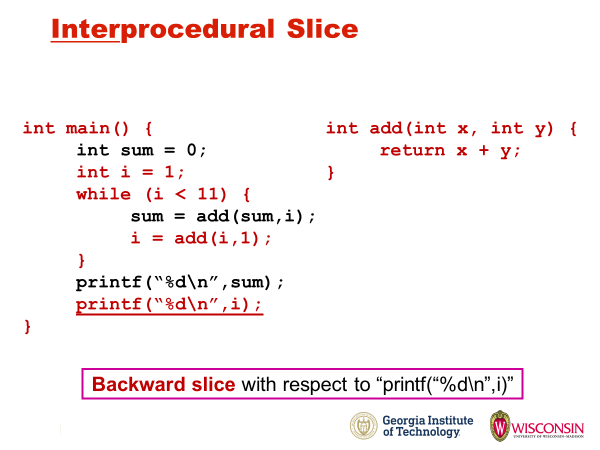 Enter add
x = xin
y = yin
x = x + y
xout = x
Slice of the Sum Program
Enter main
while(i < 11)
i = 1
printf(i)
Call add
xin = i
yin= 1
i = xout
Enter add
x = xin
y = yin
x = x + y
xout = x
CFL-Reachability[Yannakakis 90]
Interprocedural Slicing
via  CFL-Reachability
A  B  C
A
CFL-Reachability via Dynamic Programming
Graph
Grammar
B
C
)
(
a
+
b
*
c
Degenerate Case: CFL-Recognition
exp      id   | exp + exp | exp * exp | ( exp )
“(a + b) * c”    L(exp) ?

s
t
*
a
+
b
)
c
+
Degenerate Case: CFL-Recognition
exp      id   | exp + exp | exp * exp | ( exp )
“a + b) * c +”  L(exp) ?
s
t
CYK: Context-Free Recognition
M  M  M
      |   (  M  )
      |   [  M  ]
      |   (  )
      |    [  ]
 = “( [ ] ) [ ]”
Is   L(M)?
CYK: Context-Free Recognition
M  M  M
      |   LPM  )
      |   LBM  ]
      |   (  )
      |   [  ]
LPM  (  M
LBM  [  M
M  M  M
      |   (  M  )
      |   [  M  ]
      |   (  )
      |    [  ]
{ ) }
{ [ }
{ ] }
{M}


start



{M}




M  [  ]
length
(            [            ]             )            [            ]
{ ( }
{ [ }
{ ] }
{M}

{LPM}
LPM  (  M
{ ) }
{ [ }
{ ] }
{M}


start



{M}




M?
length
(            [            ]             )            [            ]
{ ( }
{ [ }
{ ] }
{M}

{LPM}

M  M  M
{M}
(         [         ]          )         [         ]
s
t
M
M
LPM
M
M
CYK: Graphs vs. Tables
CYK: Graphs vs. Tables

M  M  M | LPM  ) | LBM  ]  | (  ) | [  ]
LPM  (  M              LBM  [  M
A  B  C
A
CFL-Reachability via Dynamic Programming
Graph
Grammar
B
C
start p(a,b)
start main
x = 3
b = a
p(x,y)
p(a,b)
return from p
return from p
printf(b)
printf(y)
exit main
exit p
if . . .
[Speaker Notes: Now that we have procedures, let’s consider procedure calls]
start p(a,b)
start main
x = 3
b = a
p(x,y)
p(a,b)
return from p
return from p
printf(b)
printf(y)
exit main
exit p
( )
( ]
if . . .
(
[
)
]
[Speaker Notes: Now that we have procedures, let’s consider procedure calls]
start p(a,b)
start main
x = 3
b = a
p(x,y)
p(a,b)
return from p
return from p
printf(b)
printf(y)
exit main
exit p
( [ ] )
if . . .
(
[
)
]
Off Limits!
stack
stack
(
(
(
(
(
(
)
)
)
)
)
)
matched    matched  edge
                 |    matched  (i  matched  )i      1  i  |CallSites|
                 |    
start p(a,b)
start main
x = 3
b = a
p(x,y)
p(a,b)
return from p
return from p
printf(b)
printf(y)
exit main
exit p
( [ [ ]
if . . .
(
[
)
]
Off Limits!
stack
stack
(
(
(
(
(
(
(
(
)
)
)
)
)
(
unbalLeft    
                   | unbalLeft  matched
                   | unbalLeft  (i             1  i  |CallSites|
start p(a,b)
start main
x = 3
b = a
p(x,y)
p(a,b)
return from p
return from p
printf(b)
printf(y)
exit main
exit p
( [ [ ]
if . . .
(
[
)
]
Off Limits!
stack
stack
)
)
)
)
)
)
)
)
(
(
(
(
(
)
unbalRight    
                    | unbalRight  matched
                    | unbalRight  )i             1  i  |CallSites|
Procedure Summaries
63
[Speaker Notes: This process is getting us summaries, but basically, once we have summaries in hand, the rest of the analysis is equivalent to solving an “intra”procedural problems – i.e., one that has no calls.]
Summary Edges, but no Linkage-Out Edges = UnbalLeft-Reachability
64
[Speaker Notes: This process is getting us summaries, but basically, once we have summaries in hand, the rest of the analysis is equivalent to solving an “intra”procedural problems – i.e., one that has no calls.]
Summary Edges, but no Linkage-In Edges = UnbalRight-Reachability
65
[Speaker Notes: This process is getting us summaries, but basically, once we have summaries in hand, the rest of the analysis is equivalent to solving an “intra”procedural problems – i.e., one that has no calls.]
Summary Edges, but no Linkage-In Edges = UnbalRight-Reachability
66
[Speaker Notes: This process is getting us summaries, but basically, once we have summaries in hand, the rest of the analysis is equivalent to solving an “intra”procedural problems – i.e., one that has no calls.]
Interprocedural Slicing
unbalRight    
                    | unbalRight  matched  summary
                    | unbalRight  )i             1  i  |CallSites|
unbalLeft    
                   | unbalLeft  matched  summary
                   | unbalLeft  (i             1  i  |CallSites|
67
program model must over-approximate the program’s semantics
A Variety of Problems
Reachable = transitive closure of the edges
68
Transitivity can be an Over-Approximation
Enter
x = 5
y = 10
z = x
x = x + y
x = x - y
69
Transitivity can be an Over-Approximation
Enter
x = 5
y = 10
z = x
x = x + y
x = x - y
70
]
(
Non-Transitivity and Interprocedural Slicing
Enter main
while(i < 11)
sum = 0
i = 1
printf(sum)
printf(i)
Call add
Call add
yin = i
xin = sum
sum = xout
xin = i
yin= 1
i = xout
Enter add
x = xin
y = yin
x = x + y
xout = x
Dynamic Transitive Closure ?!
Aiken et al.
Set-constraint solvers
Points-to analysis
Henglein et al.
type inference
But a CFL captures a non-transitive reachability relation [Valiant 75]
S
T
Program Chopping
Intersect forward slice from S with backward slice from T, right?
Forward slice with respect to “sum = 0”
Non-Transitivity and Slicing
int main() {
	int sum = 0;
	int i = 1;
	while (i < 11) {
		sum = add(sum,i);
		i = add(i,1);
	}
	printf(“%d\n”,sum);
	printf(“%d\n”,i);
}
int add(int x, int y) {
	return x + y;
}
Non-Transitivity and Slicing
int main() {
	int sum = 0;
	int i = 1;
	while (i < 11) {
		sum = add(sum,i);
		i = add(i,1);
	}
	printf(“%d\n”,sum);
	printf(“%d\n”,i);
}
int add(int x, int y) {
	return x + y;
}
Forward slice with respect to “sum = 0”
Backward slice with respect to “printf(“%d\n”,i)”
Non-Transitivity and Slicing
int main() {
	int sum = 0;
	int i = 1;
	while (i < 11) {
		sum = add(sum,i);
		i = add(i,1);
	}
	printf(“%d\n”,sum);
	printf(“%d\n”,i);
}
int add(int x, int y) {
	return x + y;
}
Non-Transitivity and Slicing
int main() {
	int sum = 0;
	int i = 1;
	while (i < 11) {
		sum = add(sum,i);
		i = add(i,1);
	}
	printf(“%d\n”,sum);
	printf(“%d\n”,i);
}
int add(int x, int y) {
	return x + y;
}
Backward slice with respect to “printf(“%d\n”,i)”
Non-Transitivity and Slicing
int main() {
	int sum = 0;
	int i = 1;
	while (i < 11) {
		sum = add(sum,i);
		i = add(i,1);
	}
	printf(“%d\n”,sum);
	printf(“%d\n”,i);
}
int add(int x, int y) {
	return x + y;
}
Forward wrt “sum = 0”
Backward wrt “printf(“%d\n”,i)”
Non-Transitivity and Slicing
int main() {
	int sum = 0;
	int i = 1;
	while (i < 11) {
		sum = add(sum,i);
		i = add(i,1);
	}
	printf(“%d\n”,sum);
	printf(“%d\n”,i);
}
int add(int x, int y) {
	return x + y;
}

Chop with respect to “sum = 0” and “printf(“%d\n”,i)”
]
(
Non-Transitivity and Interprocedural Slicing
Enter main
while(i < 11)
sum = 0
i = 1
printf(sum)
printf(i)
Call add
Call add
yin = i
xin = sum
sum = xout
xin = i
yin= 1
i = xout
Enter add
x = xin
y = yin
x = x + y
xout = x
S
T
Program Chopping
“Precise interprocedural chopping”
[Reps & Rosay FSE 95]
The Role of L-Reachabilty
82
p
p
q
q
r1
r1
q
q
p
p
r2
r2
s1
s1
r1
r1
p
p
s2
s2
q
q
r2
r2
s3
s3
r1
r1
s1
s1
q
q
p
p
r2
r2
s2
s2
Flow-Sensitive Points-To Analysis
p = &q;
p = q;
p = *q;
*p = q;
start main
1
1
2
5
2
4
5
3
4
3
exit main
Flow-Sensitive  Flow-Insensitive
p
q
r1
q
p
r2
s1
r1
p
s2
q
r2
s3
r1
s1
q
p
r2
s2
Flow-Insensitive Points-To Analysis[Andersen 94, Shapiro & Horwitz 97]
p = &q;
p = q;
p = *q;
*p = q;
Flow-Insensitive Points-To Analysis
a
a = &e;
 b =  a;
 c = &f;
*b =  c;
 d = *a;
e
b
c
f
d
Flow-Insensitive Points-To Analysis
Andersen [Thesis 94]
Formulated using set constraints
Cubic-time algorithm
Shapiro & Horwitz (1995; [POPL 97])
Re-formulated as a graph-grammar problem
Reps (1995; [unpublished])
Re-formulated as a Horn-clause program
Melski (1996; see [Reps, IST98])
Re-formulated via CFL-reachability
A  B  C
A
CFL-Reachability via Dynamic Programming
Graph
Grammar
B
C
y
A  B  C
x
z
A
CFL-Reachability = Chain Programs
Graph
Grammar
B
C
a(X,Z) :- b(X,Y), c(Y,Z).
Base Facts for Points-To Analysis
p = &q;
assignAddr(p,q).
p = q;
assign(p,q).
p = *q;
assignStar(p,q).
*p = q;
starAssign(p,q).
p = &q;
p = q;
p
q
r1
q
p
r2
Rules for Points-To Analysis (I)
pointsTo(P,Q) :- assignAddr(P,Q).
pointsTo(P,R) :- assign(P,Q), pointsTo(Q,R).
p = *q;
s1
r1
p
s2
q
r2
s3
r1
s1
*p = q;
q
p
r2
s2
Rules for Points-To Analysis (II)
pointsTo(P,S) :- assignStar(P,Q),pointsTo(Q,R),pointsTo(R,S).
pointsTo(R,S) :- starAssign(P,Q),pointsTo(P,R),pointsTo(Q,S).
pointsTo(R,S) :- pointsTo(R,P),starAssign(P,Q),pointsTo(Q,S).
r1
s1
*p = q;
q
p
pointsTo(R,P) :- pointsTo(P,R).
r2
s2
Creating a Chain Program
pointsTo(R,S) :- starAssign(P,Q),pointsTo(P,R),pointsTo(Q,S).
pointsTo(R,S) :- pointsTo(P,R),starAssign(P,Q),pointsTo(Q,S).
assignAddr(q,p).
assign(q,p).
assignStar(q,p).
starAssign(q,p).
Base Facts for Points-To Analysis
p = &q;
assignAddr(p,q).
p = q;
assign(p,q).
p = *q;
assignStar(p,q).
*p = q;
starAssign(p,q).
pointsTo(Q,P) :- assignAddr(Q,P).
pointsTo(R,P) :- pointsTo(R,Q), assign(Q,P).
pointsTo(S,P) :- pointsTo(S,R),pointsTo(R,Q),assignStar(Q,P).
pointsTo(R,S) :- pointsTo(R,P),starAssign(P,Q),pointsTo(Q,S).
pointsTo(S,R) :- pointsTo(S,Q),starAssign(Q,P),pointsTo(P,R).
Creating a Chain Program
pointsTo(P,Q) :- assignAddr(P,Q).
pointsTo(P,R) :- assign(P,Q), pointsTo(Q,R).
pointsTo(P,S) :- assignStar(P,Q),pointsTo(Q,R),pointsTo(R,S).
pointsTo  assignAddr
pointsTo  assignAddr
pointsTo  assign  pointsTo
pointsTo  pointsTo  assign
pointsTo  assignStar  pointsTo  pointsTo
pointsTo  pointsTo  pointsTo  assignStar
pointsTo  pointsTo  starAssign  pointsTo
pointsTo  pointsTo  starAssign  pointsTo
. . . and now to CFL-Reachability
Near Neighbors to CFL-Reachability
Functional approach to interprocedural dataflow analysis
[Sharir & Pnueli 1981]
Datalog for program analysis
[Ullman 1989, Assmann 1993, Reps 1994]
[Smaragdakis et al., de Moor et al. Whaley & Lam 2005]
Set constraints [Aiken & Wimmers 1992, Heintze & Jaffar 1994]
Interconvertability: [Melski & Reps 2000, Kodumal & Aiken 2004]
Pushdown systems (PDSs) and nested-word automata (NWA)
PDSs [Bouajjani et al. 1997, Finkel et al. 1997]
NWAs [Alur & Madhusudan 2006]
Extended Weighted PDSs [Lal et al. 2005]
97
EWPDS Merge Functions
x
s
P
M
M
98
[Speaker Notes: This process is getting us summaries, but basically, once we have summaries in hand, the rest of the analysis is equivalent to solving an “intra”procedural problems – i.e., one that has no calls.]
Explaining CFL-Reachabilityto your Grandmother
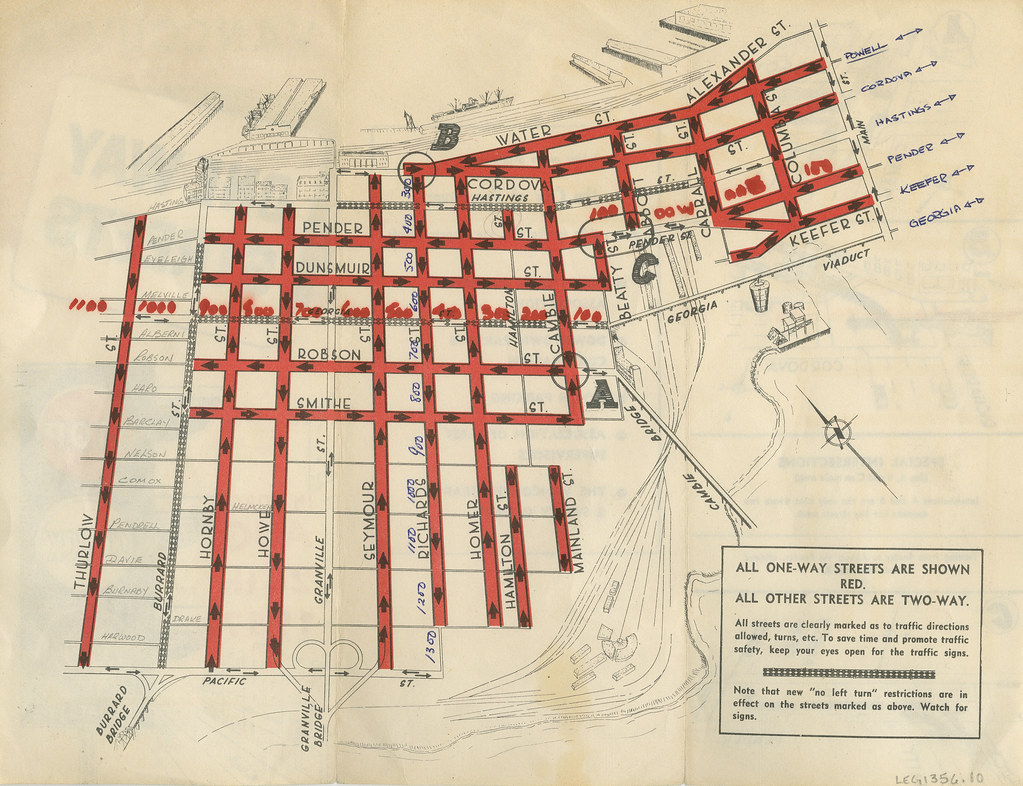 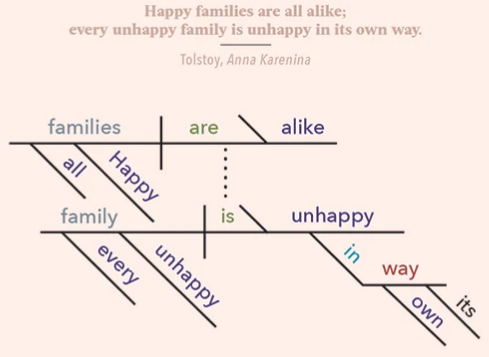 https://www.flickr.com/photos/vancouver-archives/26057062221/in/photostream/
https://popchart.co/products/a-diagrammatical-dissertation-on-opening-lines-of-notable-novels-v2-0
Street directions on a map
Sentence diagramming (1877 – ~1980)
Powell-Water-Cambie-Pender-Richards-Robson-Howe
Context-free grammars, long before Chomsky, Backus, Naur
99
References
Yannakakis, M., Graph-theoretic methods in database theory, PODS 1990
Reps, T., Program analysis via graph reachability, Inf. and Softw. Tech. 1998
PLDI 2000 tutorial slides
100